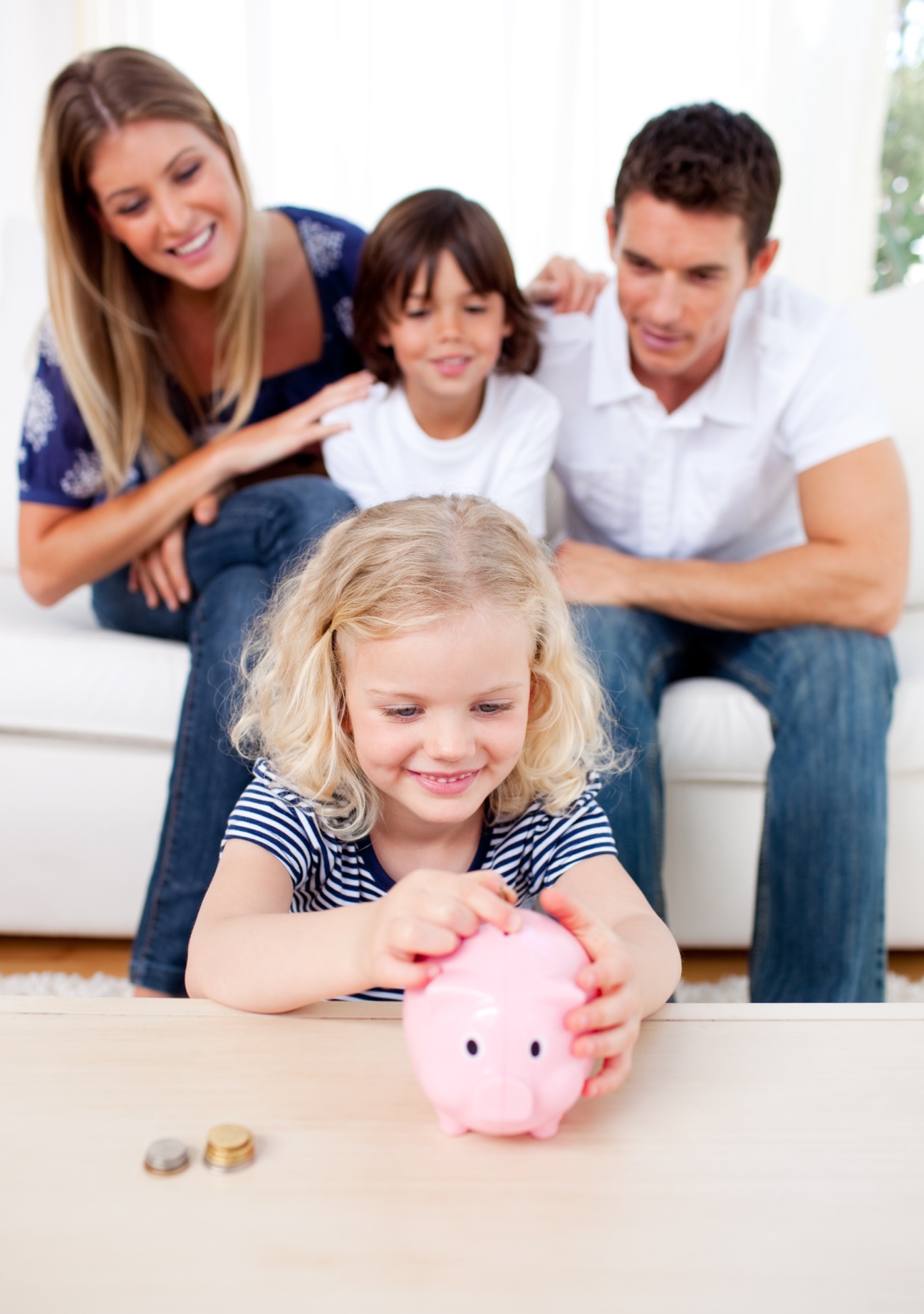 ВНЕСУДЕБНОЕ 
БАНКРОТСТВО
новые условия с 3 ноября 2023 года
для кого подходит
какие долги можно списать
какие этапы включает
как происходит списание долгов
БЕСПЛАТНО. БЕЗ ЮРИСТА
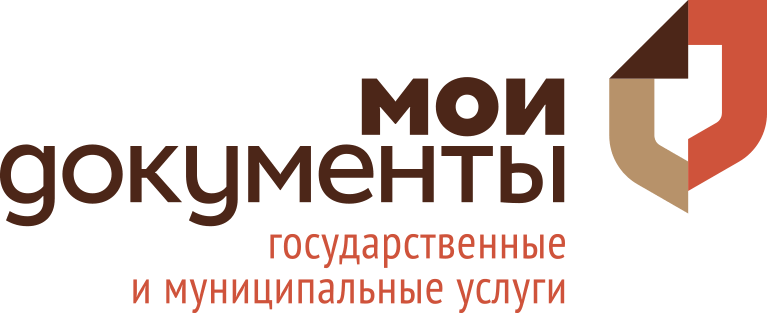 2
Почему внесудебное банкротство?
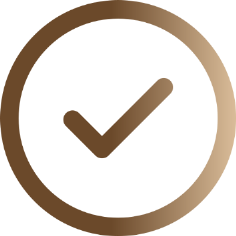 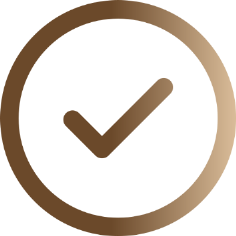 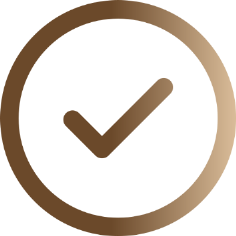 Быстро
Бесплатно
Без юриста
Не нужно платить пошлину или тратить деньги на платных специалистов
Освобождение от долгов по истечении 6 месяцев
Не нужны юристы, арбитражные управляющие и другие платные специалисты
3 
года
действия процедуры
Чаще всего процедурой пользуются жители Челябинской, Омской, Свердловской областей, а также Краснодарского края, Санкт-Петербурга
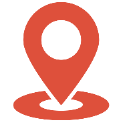 16 
тыс. человек
воспользовались
5,4 
млрд ₽
было списано
3
Для кого подходит внесудебное банкротство?
Гражданин
долг от 25 000до 1 000 000 руб.
за последние 5 летне был банкротом
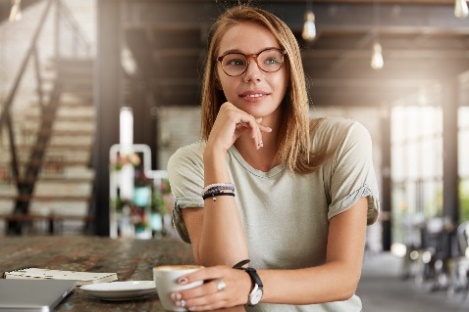 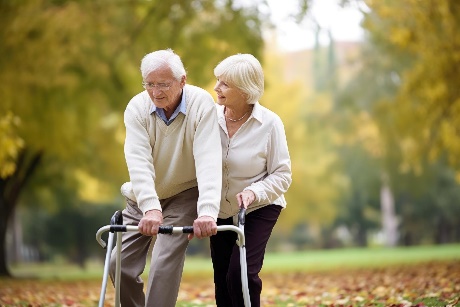 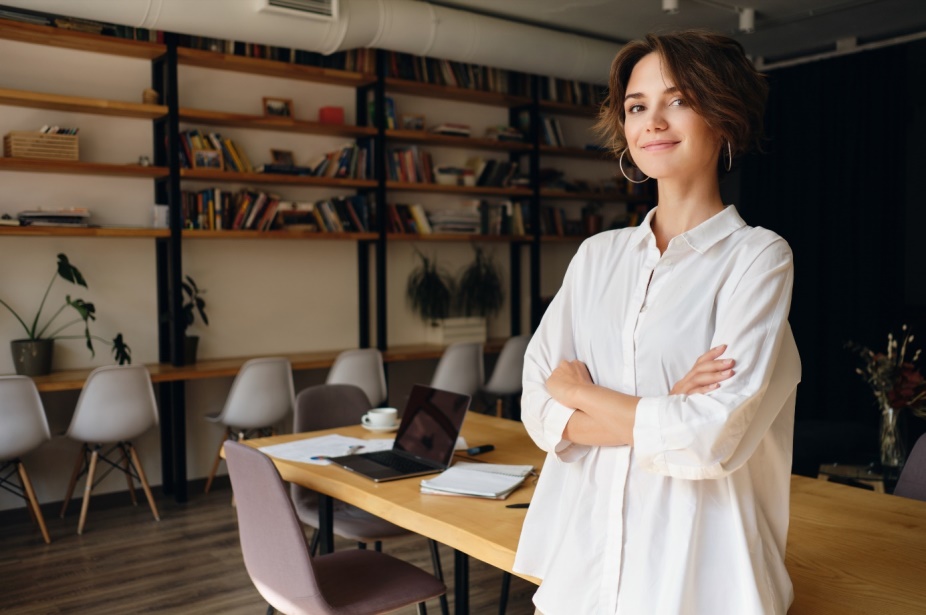 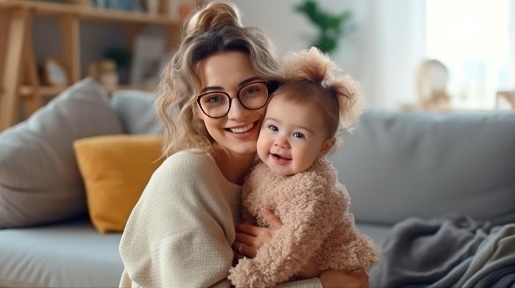 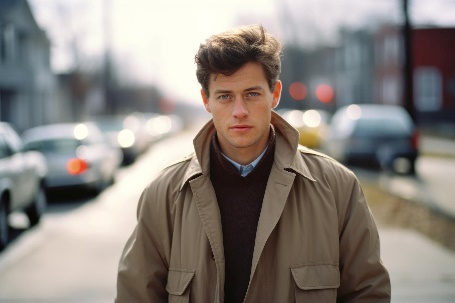 или
или
или
с оконченнымисполнительным производством
с пенсией
с пособием на ребенка
с неоконченным исполнительным производством
Основной доход – пенсия
Исполнительный документ выдан более 1 года назад, требования по исполнительному документу не исполнены или исполнены частично
Отсутствует имущество,на которое можно обратить взыскание
Основной доход – ежемесячное пособие в связи с рождением и воспитанием ребенка
Исполнительный документ выдан более 1 года назад, требования по исполнительному документу не исполнены или исполнены частично
Отсутствует имущество,на которое можно обратить взыскание
Окончено исполнительное производство в связи с отсутствием имущества
Нет новых исполнительных производств
Исполнительный документ выдан 7 или более лет назад
Требования по исполнительному документу не исполнены или исполнены частично
4
Какие долги не будут списаны через внесудебное банкротство
С какими долгами можно заявить о внесудебном банкротстве
общий размер долга
не указанные в заявлении о внесудебном банкротстве
возникшие в период процедуры внесудебного банкротства
по возмещению вреда, причиненного жизни или здоровью, морального вреда
по выплате заработной платы и выходного пособия
по уплате алиментов (но они учитываются в общей сумме долга для подачи заявления)
иные требования, неразрывно связанные с личностью кредитора
1 млн руб.
25 тыс. руб.
в указанный размер при наличии включаются в том числе долги:
по займам и кредитам (включая сумму кредита и начисленные проценты за пользование кредитом)
по договору поручительства (независимо от просрочки основного должника)
по налогам, сборам и другим обязательным платежам в бюджет
по алиментам (только для учета в общей сумме долга для подачи заявления, списан он не будет)
Также не допускается освобождение гражданина от обязательств в случаях, предусмотренных абзацами 2 и 4 пункта 4 и пунктом 6 статьи 213.28 Федерального закона от 26.10.2002 № 127-ФЗ «О несостоятельности (банкротстве)»
в указанный размер не включаются штрафы, пени, проценты за просрочку платежа и т.п.
При этом не имеет значения, наступил или нет срок платежа (имеется просрочка или нет)
5
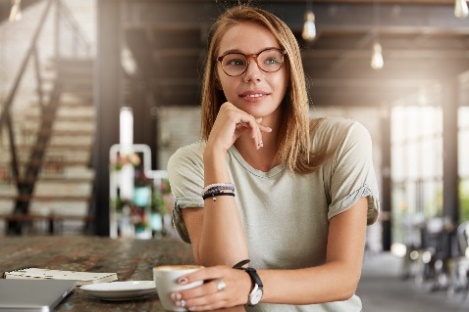 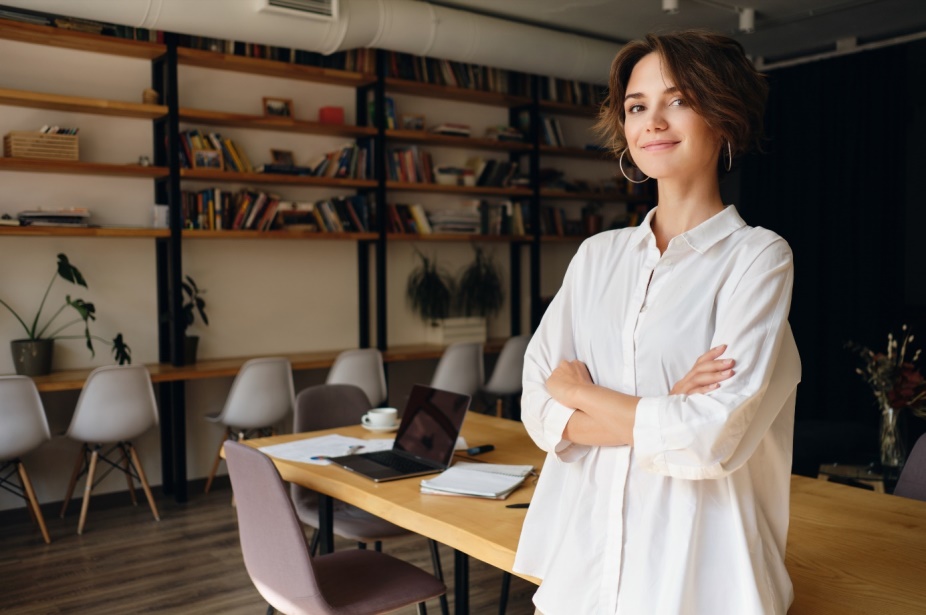 Как проходит процедура при наличии оконченного исполнительного производства
1
К заявлению приложите список кредиторов
Форму заявления можно скачать по QR-коду на последней странице брошюры
Подайте заявлениео признании банкротом в МФЦ
2
Если нет оснований для отказа – не позднее 4 рабочих дней сведения о возбуждении процедуры размещаются в ЕФРСБ*
Дождитесь размещения в ЕФРСБ* сведений о возбуждении процедуры банкротства
3
По истечении 6 месяцев со дня включения сведений в ЕФРСБ* автоматически процедура завершается, гражданин освобождается от дальнейшего исполнения требований кредиторов, указанных в заявлении о признании его банкротом во внесудебном порядке
Ваши долги списаны
*Единый федеральный реестр сведений о банкротстве, http://bankrot.fedresurs.ru
6
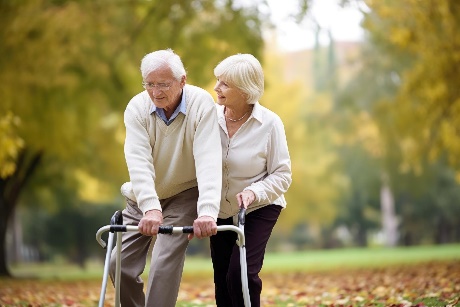 Как проходит процедура для пенсионеров
Подайте заявление о признании банкротом в МФЦ
Получите следующие справки не ранее, чем за 3 месяца до обращения:
1
2
Социальный фонд России или орган, назначивший пенсию: справка о получении пенсии или срочной пенсионной выплаты
ФССП России, или банк, или работодатель: справка, подтверждающая, что исполнительный документ выдан более 1 года назад, требования по исполнительному документу не исполнены или исполнены частично
Формы заявлений о выдаче справок можно скачать      по QR-коду на последней странице брошюры
К заявлению приложите:
полученные справки
список кредиторов
Дождитесь размещения в ЕФРСБ* сведений о возбуждении процедуры банкротства
Ваши долги списаны
3
4
По истечении 6 месяцев со дня включения сведений в ЕФРСБ* процедура завершается автоматически, гражданин освобождается от дальнейшего исполнения требований кредиторов, указанных в заявлении о признании его банкротом
Если нет оснований для отказа – не позднее 2 рабочих дней сведения о возбуждении процедуры размещаются в ЕФРСБ*
*Единый федеральный реестр сведений о банкротстве, http://bankrot.fedresurs.ru
7
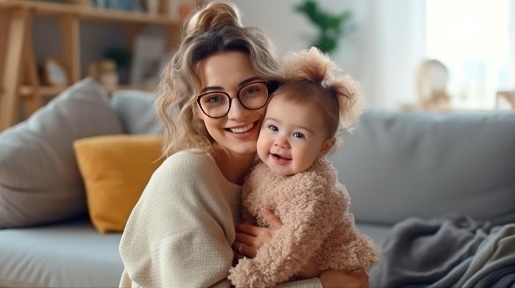 Как проходит процедура для лиц, получающих пособие на ребенка
Подайте заявление о признании банкротом в МФЦ
Получите следующие справки не ранее, чем за 3 месяца до обращения:
1
2
Социальный фонд России: справка о том, что гражданин является получателем ежемесячного пособия в связи с рождением и воспитанием ребенка 
ФССП России, или банк, или работодатель: справка, подтверждающая, что исполнительный документ выдан более 1 года назад, требования по исполнительному документу не исполнены или исполнены частично
Формы заявлений о выдаче справок можно скачать      по QR-коду на последней странице брошюры
К заявлению приложите:
полученные справки
список кредиторов
Дождитесь размещения в ЕФРСБ* сведений о возбуждении процедуры банкротства
Ваши долги списаны
3
4
По истечении 6 месяцев со дня включения сведений в ЕФРСБ* процедура завершается автоматически, гражданин освобождается от дальнейшего исполнения требований кредиторов, указанных в заявлении о признании его банкротом
Если нет оснований для отказа – не позднее 2 рабочих дней сведения о возбуждении процедуры размещаются в ЕФРСБ*
*Единый федеральный реестр сведений о банкротстве, http://bankrot.fedresurs.ru
8
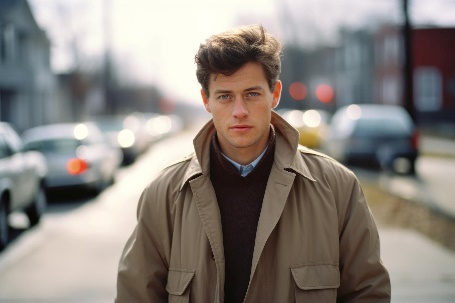 Как проходит процедура для лицс неоконченным исполнительным производством
Подайте заявление о признании банкротом в МФЦ
Получите следующую справку не ранее, чем за 3 месяца до обращения:
1
2
ФССП России, или банк, или работодатель: справка, подтверждающая, что исполнительный документ выдан 7 или более лет назад, требования по исполнительному документу не исполнены или исполнены частично
Формы заявлений о выдаче справок можно скачать      по QR-коду на последней странице брошюры
К заявлению приложите:
полученную справку
список кредиторов
Дождитесь размещения в ЕФРСБ* сведений о возбуждении процедуры банкротства
Ваши долги списаны
3
4
По истечении 6 месяцев со дня включения сведений в ЕФРСБ* процедура завершается автоматически, гражданин освобождается от дальнейшего исполнения требований кредиторов, указанных в заявлении о признании его банкротом
Если нет оснований для отказа – не позднее 2 рабочих дней сведения о возбуждении процедуры размещаются в ЕФРСБ*
*Единый федеральный реестр сведений о банкротстве, http://bankrot.fedresurs.ru
9
После возбуждения процедуры внесудебногобанкротства и до ее завершения:
1
приостанавливается исполнение по требованиям кредиторов
Данные последствия не применяются к долгам: 
не указанным в заявлении о внесудебном банкротстве
возникшим в период процедуры внесудебного банкротства
по возмещению вреда, причиненного жизни или здоровью, морального вреда
по выплате заработной платы и выходного пособия
по уплате алиментов 
иным требованиям, неразрывно связанным с личностью кредитора
2
прекращается начисление неустоек (штрафов, пеней) и иных финансовых санкций, а также процентов по всем обязательствам гражданина
3
исполнительные документы не могут направляться в банк или иную кредитную организацию
4
приостанавливается исполнение исполнительных документов по имущественным взысканиям с гражданина
Если гражданин в период процедуры внесудебного банкротства получил имущество в наследство, в дар, или иным образом улучшилось его финансовое состояние – внесудебная процедура банкротства прекращается. 
Гражданин обязан в течение 5 рабочих дней обратиться в МФЦ
10
Последствия завершения процедуры внесудебного банкротства
Ограничения
в течение 5 лет гражданин должен указывать на факт своего банкротства при заключении кредитных договоров и договоров займа
в течение 5 лет повторное банкротство не может быть возбуждено по заявлению гражданина
в случае повторного признания гражданина банкротом в течение 5 лет по заявлению иных лиц, гражданин не освобождается от обязательств
Запрет на участие в управлении
юридическим лицом на 3 года
страховой организацией, негосударственным пенсионным фондом, управляющей компанией инвестиционного фонда, паевого инвестиционного фонда и негосударственного пенсионного фонда или микрофинансовой компании на 5 лет
кредитной организацией на 10 лет
Если гражданин был исключен из реестра ИП менее, чем за 1 год до подачи заявления, применяются также последствия признания ИП банкротом по статье 216 Федерального закона от 26 октября 2002 г. № 127-ФЗ «О несостоятельности (банкротстве)»
11
Формы документов для подачи заявления
Заявление о внесудебном банкротстве по форме, утвержденной приказом Минэкономразвития России от 4 августа 2020 г. № 497

Список всех известных должнику кредиторов, по форме, утвержденной приказом Минэкономразвития России  от 5 августа 2015 г. № 530

Формы заявлений о выдаче справок, прилагаемых к заявлению гражданина о признании его банкротом во внесудебном порядке, и формы таких справок, утвержденные приказом Минэкономразвития России от 9 октября 2023 г. № 706
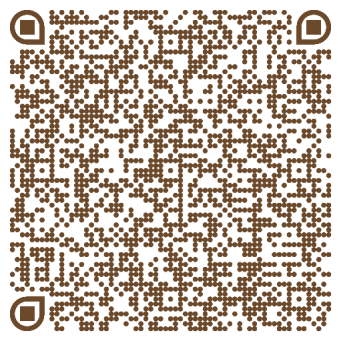